Topic 7: Identity
Complied by C Tunnicliffe 2023
With guest senior lecturer David Kenkel
[Speaker Notes: What I’m aiming for in this class is in many ways a wrap-up and reprise of ideas covered in other classes – in that gender/ race / class are intrinsic identity markers. In addition this session re-touches on identity politics as a key foci of struggle in ways that some suggest have supplanted class.
Other important things for this session is the idea of roles (and for me) – in this context – What might be speculated about the role of social worker and the extent to which living and behaving inside that role is a determinator of ‘professional identity’ – (and what does that mean??) 
I’m interested in questions around ways of being the role in social practice? – who determines what the role is? – How it differs from other roles in life? And what implications this has for ideas of everyone having a self they ‘truly’ are – I.E. a real self? I generally want to ask if there is such a thing?.
What I also want to do (and this is where it departs from the text) is to somewhat politicize the late-modern ideal of the self and look at the role of the psy-discourses (everything from Doctor phil, to clinical psychologists to counsellors at schools)  in reproducing / promoting a vision of the self as unitary, boundaried, singular, autonomous, independent and choice-able. Basically (in the usual fashion) I want to suggest this is a fairly western ideal of the self and when you tack on the way in which in the postmodern era  identity becomes a project of continual progress and re-invention (I.E gyms and further education) then you have a self that suits a market economy. I use a guy called Cushman who is very good on the ways in which different eras and ages have different ideals of the self – determining different diseases of the self – determining different kinds of mechanics and technicians of healing (ie us social workie / counsellor types.)]
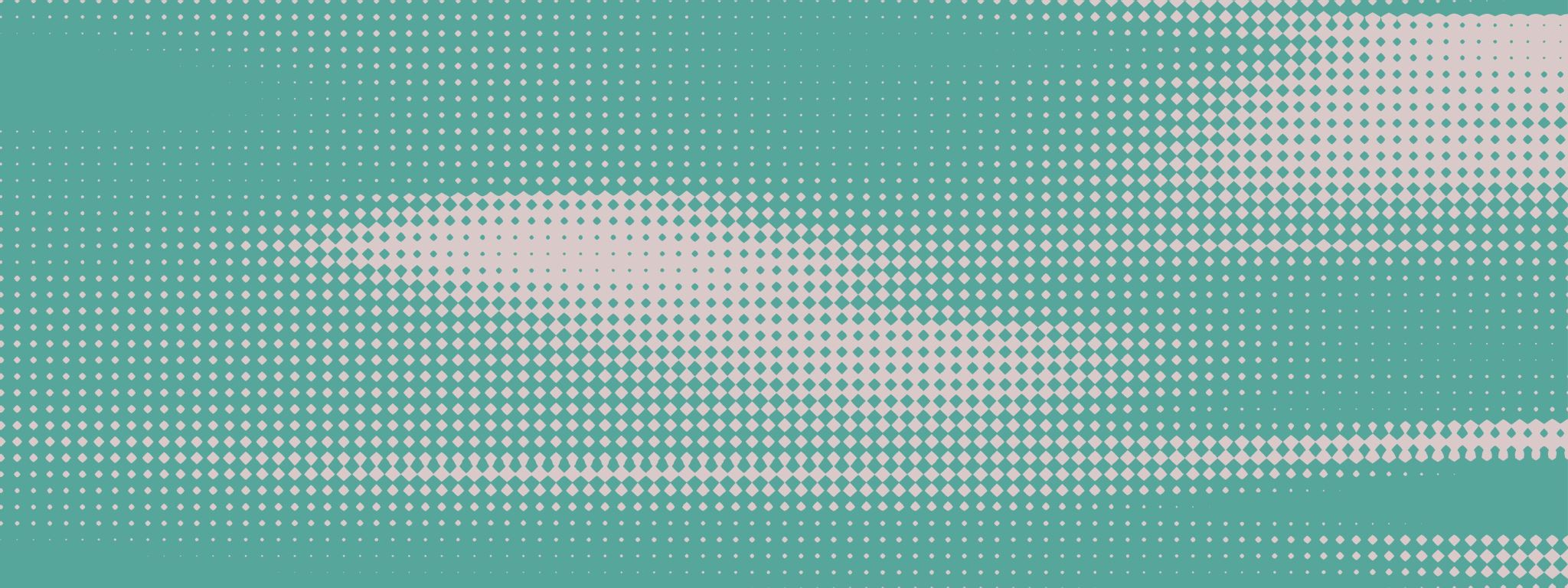 Karakia | MANAWA MAI
Manawa mai te mauri nuku
Manawa mai te mauri rangi
Ko te mauri kai au
He mauri tipua
Ka pakaru mai te po
Tau mai te mauri
Haumi e, hui e, taiki e


Embrace the life force of the earth, embrace the life force of the sky
The life force I have fathered is powerful, and shatters all darkness
Come great life force, 
Join it, gather it, it is done
E Tū Tāngata - Stand Together | Winner of APRA NZ Best Children's Song 2022
Key ideas of the week
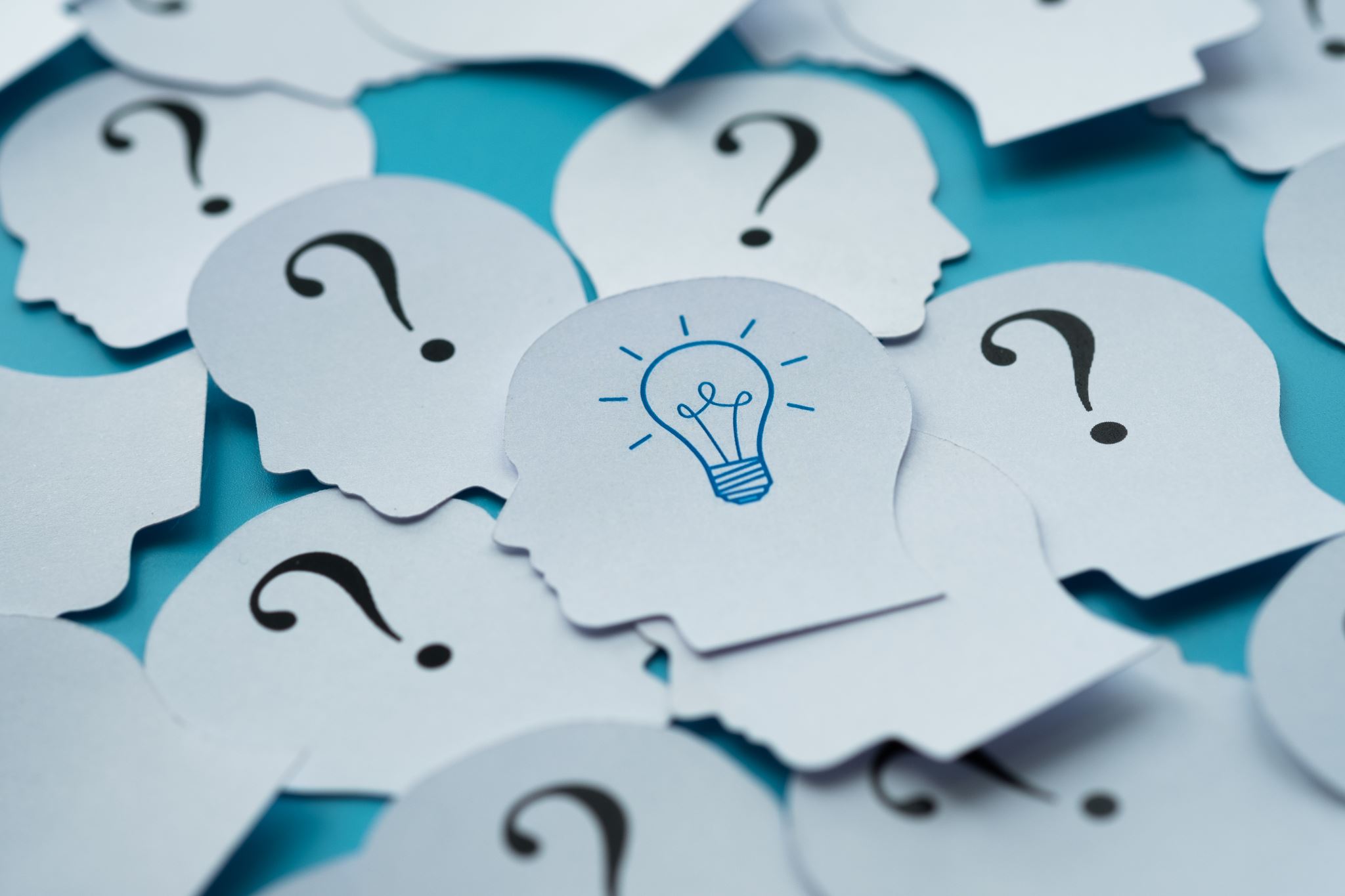 Identity is produced in relationships with others. 
The “I” we think of is shaped by ideas from others
Social ideas (ideologies) become internalised as our own beliefs 
Society is therefore inside us. 
Structure vs Agency 
How free are we to be the “I” we wish to be? 
Is there a limited set of possible Identities? 
Who places these limits? 
Who benefits, who is silenced?
What is the I in Identity
From the metaphysical to the biological.
The mystery of consciousness 
(how are we an I?)
Understanding our experiences 
(self Reflection v.s. unconscious processes)
Subject/Object
Group discussion: To start us thinking
Identity 
(my identity, your identity, our identities,) 
is shaped by multiple factors. 
Personal factors
Social factors  
Historical factors
In groups: discuss
What has shaped your identities
Social Influences on identity
Employment
Family
Education
Media
religion
class
sexuality
age
ability
identity
gender
ethnicity
Group exercise
Who am I 
Ko wai au?

Describe yourself to another. 
What parts of YOU are important to you.

Make a name card. With “I am statements”.
I am……
My name is……
Developing a Sociology of the Self
..it seeks to demonstrate how this “self” that we perceive as uniquely our own … 
is also a social construct.
The sociology of self explores the ways in which individuals locate themselves in the world through a sense of personal identity
[Speaker Notes: (e.g. I can’t believe I said that, or I’m sounding like my mother/father)]
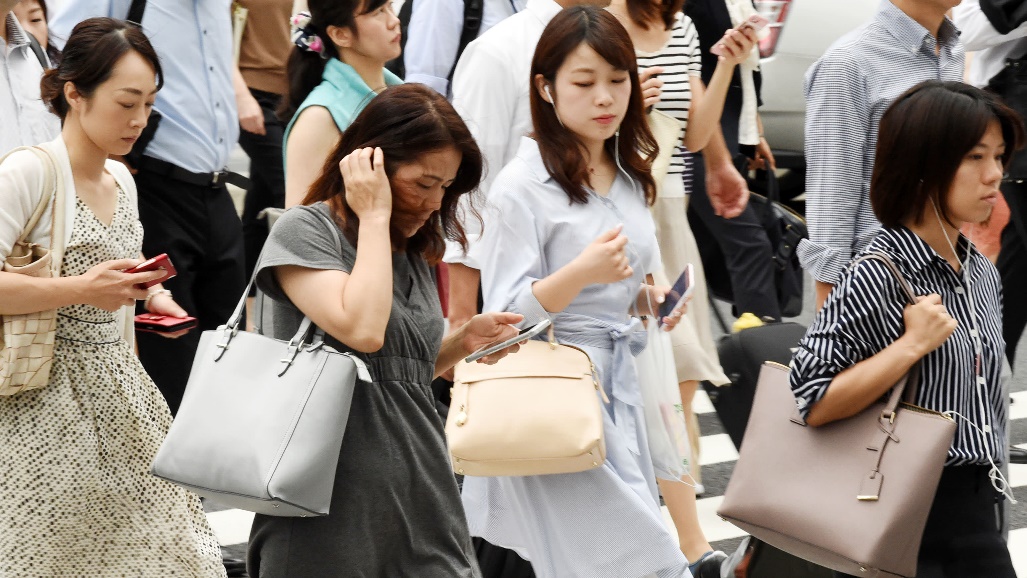 Different ways of seeing the self
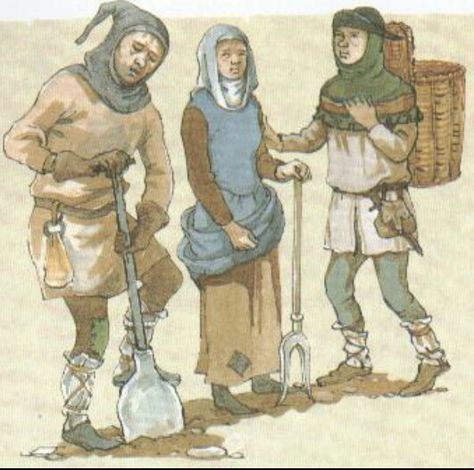 The idea of possessing an individual identity is socially, culturally, and historically specific 
(but we often act as if our most recent ideas of what the self is were a-historical a-cultural a-political and universally applicable (i.e. have always been this way).
Key historical transformations of selves
A self within a group – e.g. hunting and gathering 
A producing self – home as a site of production – a rural self
A labouring self – a worker – an urban self- industrialisation 
 A consumer self – a consumer more than a producer- home as a site of consumption rather than production.
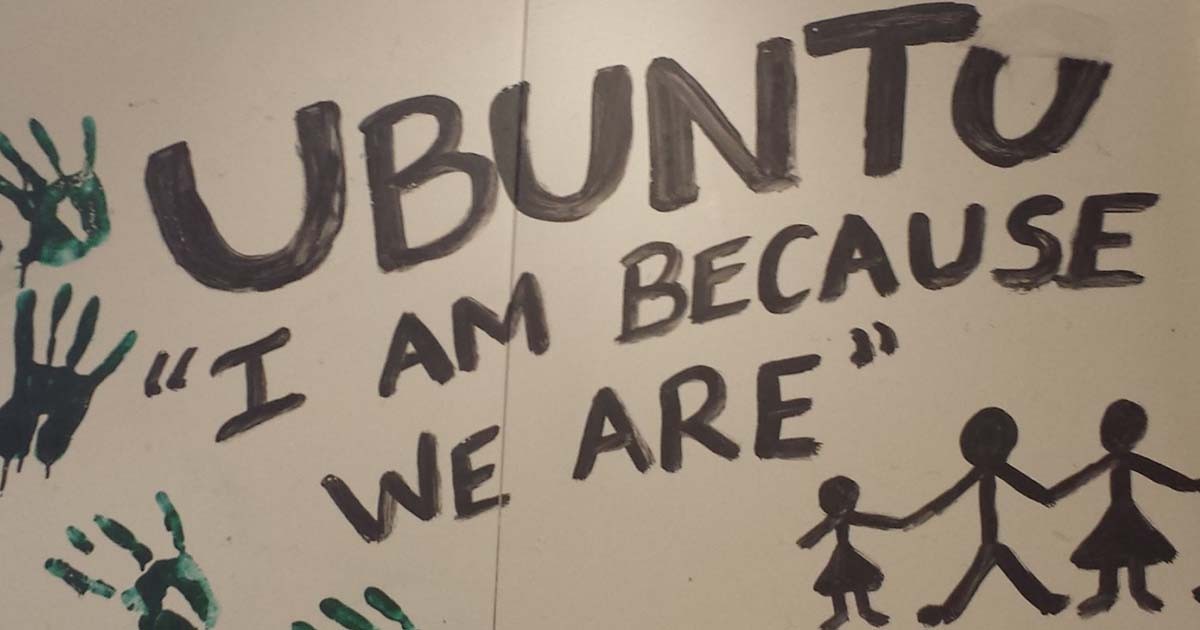 Different ways of seeing the self
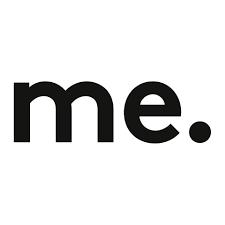 The ways induvial identities are understood can vary from culture to culture 
Identities have been challenged through historical processes
Indigenous identities are marginalised through colonisation 
Differences in world views. 
The I verses the We.
Break?
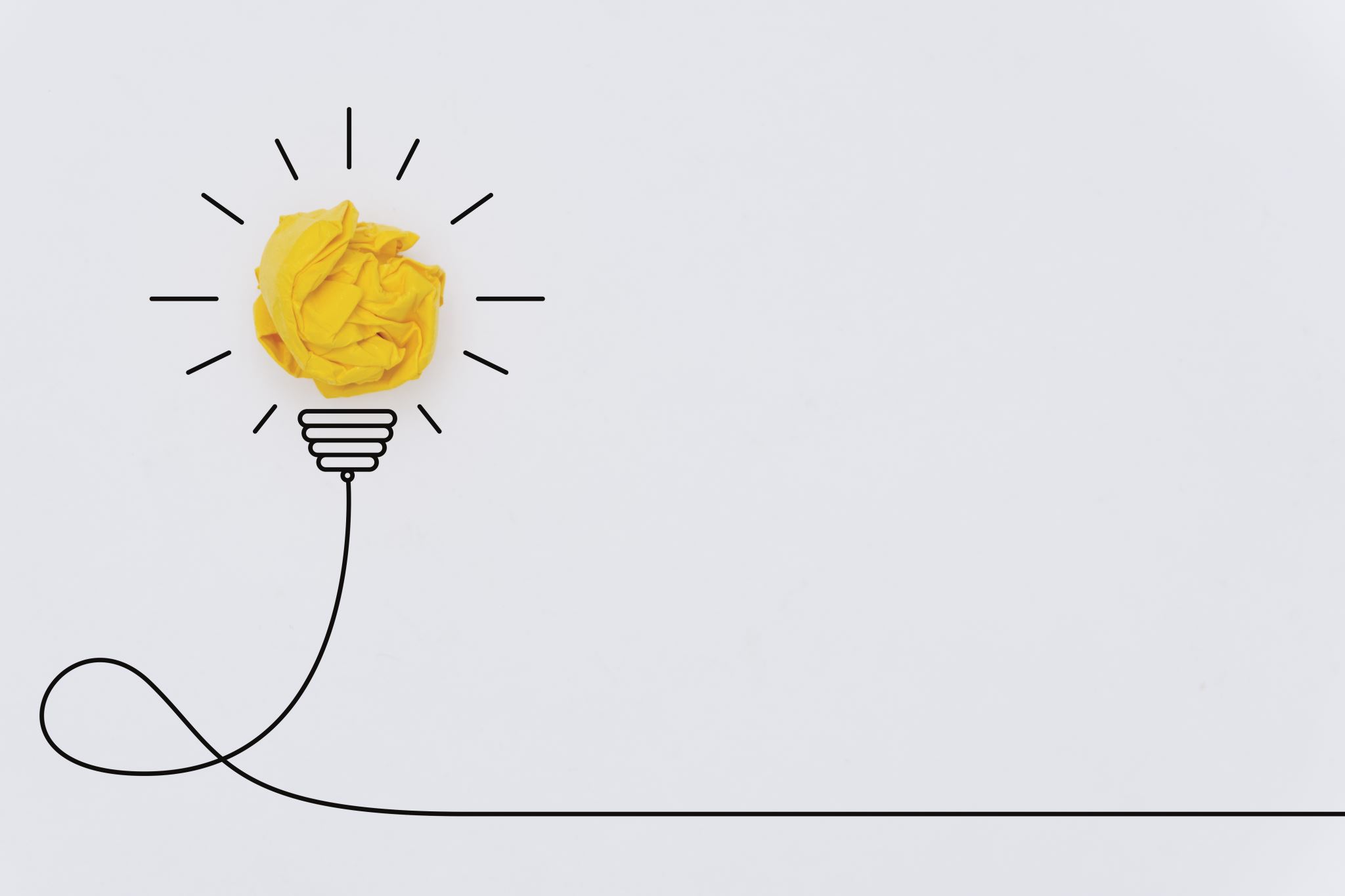 Sociological ideas of self
The modernist self
The modernist self is unitary (forming a single or uniform entity.)
Self contained 
Autonomous
But…..
It is also social…

“One is self only among other selves. A self can never be described without reference to those who surround it” (Taylor, cited in  West-Newman & Sullivan, 2013).
The modernist self
Language is a precondition for a sense of self
We acquire language through socialisation (our connections with family, communities, education).
Through this same process we also develop the vocabulary for a sense of self 
Key thinkers Cooley 1864 –1929, Mead 1863 – 1931, Goffman 1922 - 1982)
Looking Glass Self (Cooley)
The looking-glass self has three elements:
We imagine how we appear to another person.
We imagine how he/she/they judges us
We have a feeling about our self that is the result of that (perceived) judgment.
 We feel pride if we think others see us favourably and
 shame/humiliation if we think we have been seen in a negative way.
The self is modified based on these interactions 

Watch: https://youtu.be/bU0BQUa11ek (3.15)
Mind, Self and Society (Mead)
We can see ourselves as both subject and object
The self is made up of two aspects: the ‘I’ (subject) and the ‘me’ (object). 
The ‘I’ is the independent creative part that operates before we become aware that there is a world outside of our own self.
The I responds to other peoples reactions to the me (self as object)
The I doesn’t respond to all reactions to the Me in the same way.  
“I don’t think they understand me” 
Watch: https://youtu.be/tl_VZzhjdQQ (5mins)
Roles and Identities (Goffman)
Social life can be seen as a drama in which we all play roles.
Roles are defined as context specific multiple, and to be played according to scripts and scenarios that are socially determined 
The roles are part of the person, some brief and maybe insignificant, some are life long an deeply significant
Some roles we may freely choose
But some may be deeply resented, to the point we must manage, avoid, deny or reject them. 
We all carry many roles which give shape to our identity 
What roles do you have? Parent? Employee? Student?
[Speaker Notes: I want to strongly link this professional identity and the ‘role’ of ‘being’ a social practitioner. This might be a good one to tease out a bit in the breakouts? 
I basically have a series of questions and no answers.
Is there a real self? – that sits underneath the roles we play?
What is a role? Is it being fake or something else?
Does a role have independence of who we are? (particularly a role like Swer which is partly determined by what society and others believe and want.)

Is a professional identity different to any other sort of identity? How?]
Roles and Identities (Goffman)
Goffman distinguished between front stages and back stages. During our everyday life, we spend most of our lives on the front stage, where we get to deliver our lines and perform. 

Sometimes we are allowed to retreat to the back stages of life. In these private areas, we don’t have to act. We can be our real selves. We can also practice and prepare for our return to the front stage.
[Speaker Notes: I want to strongly link this professional identity and the ‘role’ of ‘being’ a social practitioner. This might be a good one to tease out a bit in the breakouts? 
I basically have a series of questions and no answers.
Is there a real self? – that sits underneath the roles we play?
What is a role? Is it being fake or something else?
Does a role have independence of who we are? (particularly a role like Swer which is partly determined by what society and others believe and want.)

Is a professional identity different to any other sort of identity? How?]
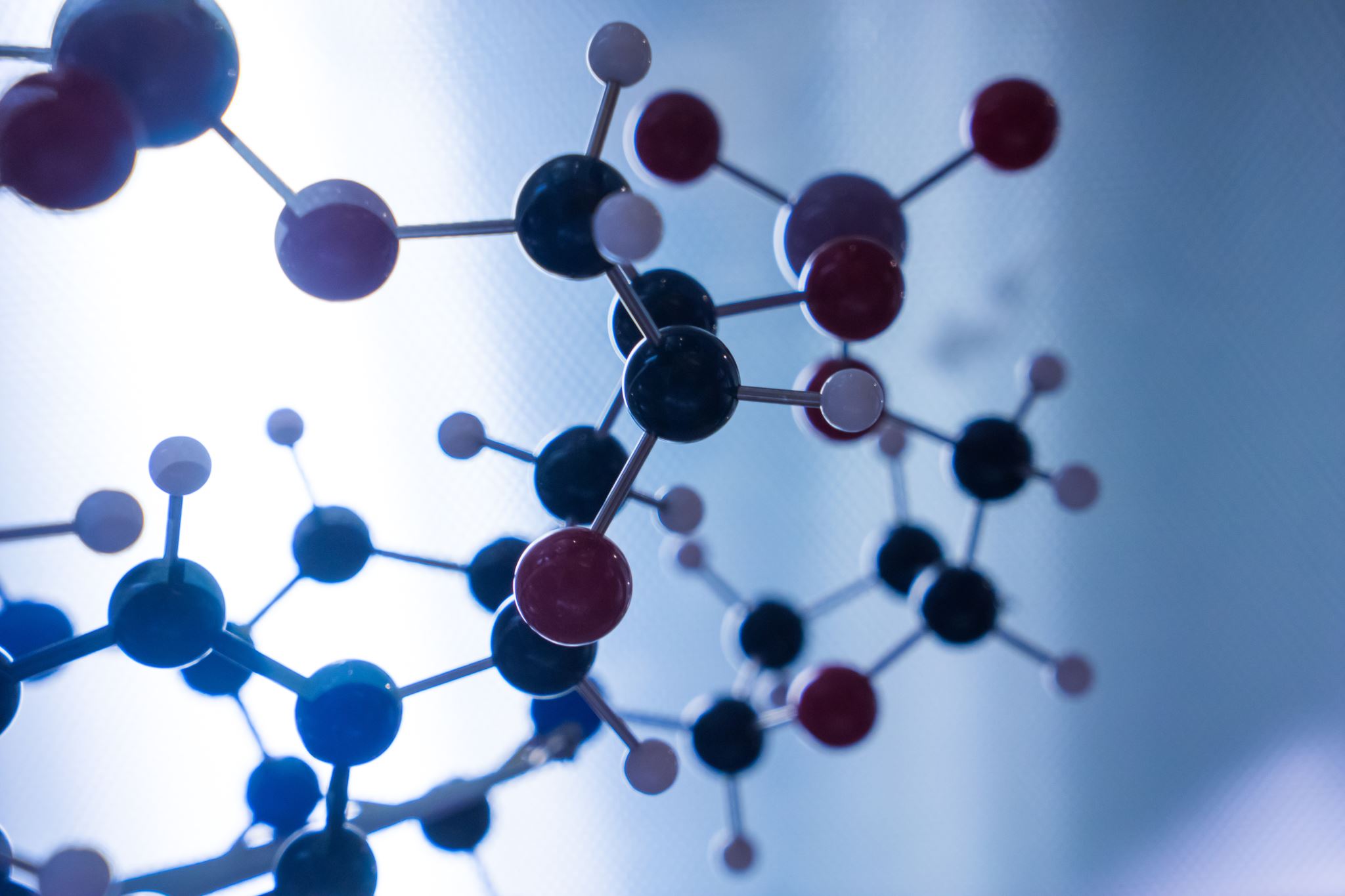 Post-Structural/postmodern self:
Grand ideas of a unvisal self no longer hold true (ideas such as  “mankind”, “human nature” have become seen as simply another set of ideas, often from a western point of view.  
For the postmodern self, identity is seen as constructed within a particular social, cultural, historical period (e.g. the self within late stage capitalism)  
Hyper reality and the domination of signs. 
Identity is constantly shifting, it is fluid, it can change any time.
No longer an I behind the identity.
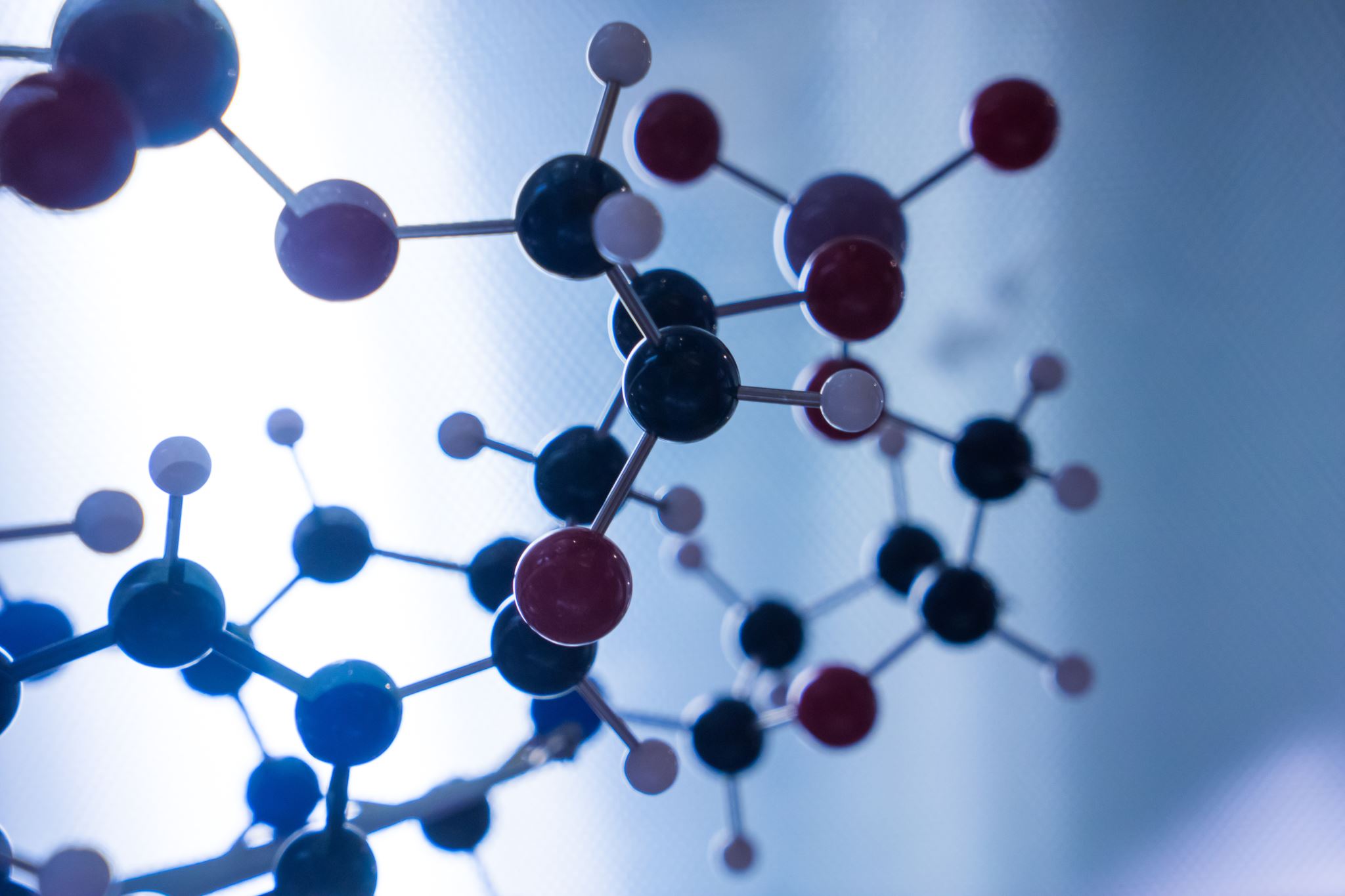 Post-Structural/postmodern self:
The self is seen as a reflexive project which the individual “works on” in everyday life.

Optimistic= a world of possibilities
Pessimistic = others are there for our gratification. The body becomes a “project” onto which we ascribe markers of identity. 
Foucault’s idea’s on knowledge/power, discipline, the gaze.
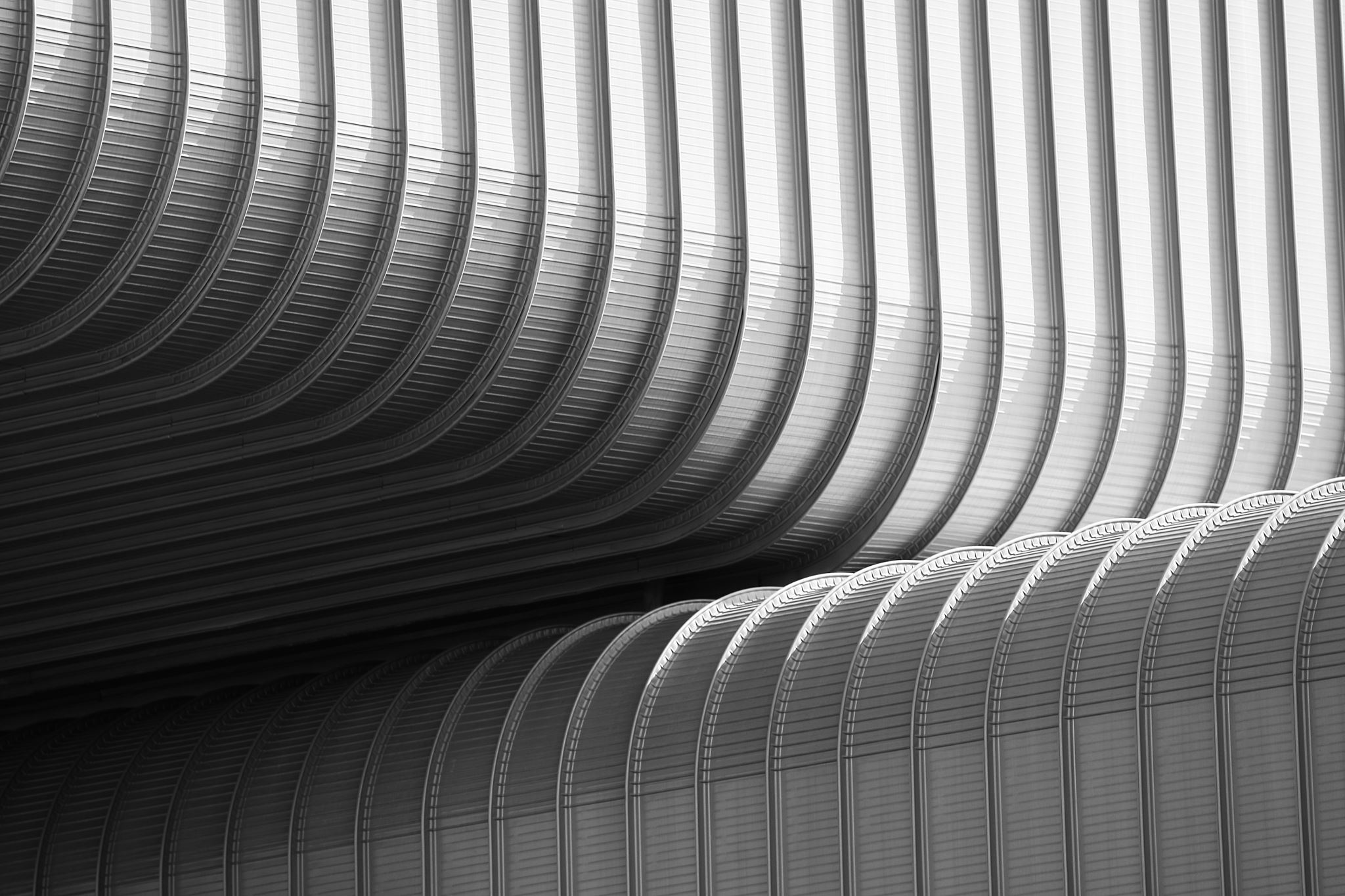 The flexible self – Flexible for who?
Final notes: Individuality vs. Individualism to point out that these are not the same thing
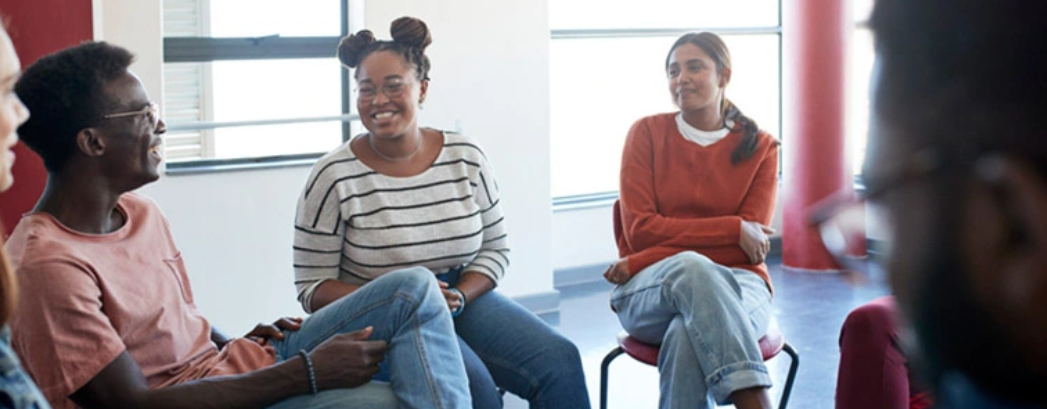 Links to practice.Other selves
How does knowing ones own self help you work with others? 
(in ways that do not “other”)
references
West-Newman, C. L. & Sullivan, M. (2013). Becoming: Identity. 	In S. Matthewman, C. L. West-Newman & B. Curtis (Eds.). 	Being sociological. (pp.101-119).New York: Palgrave 	Macmillan.
McLennan, G., Ryan, A., & Spoonley,, P. (2000). Exploring Society: 	Sociology for New Zealand students. Auckland: Pearson 	Education.